県民の皆さん、
コロナに立ち向かい、
街中の笑顔を
取り戻しましょう。
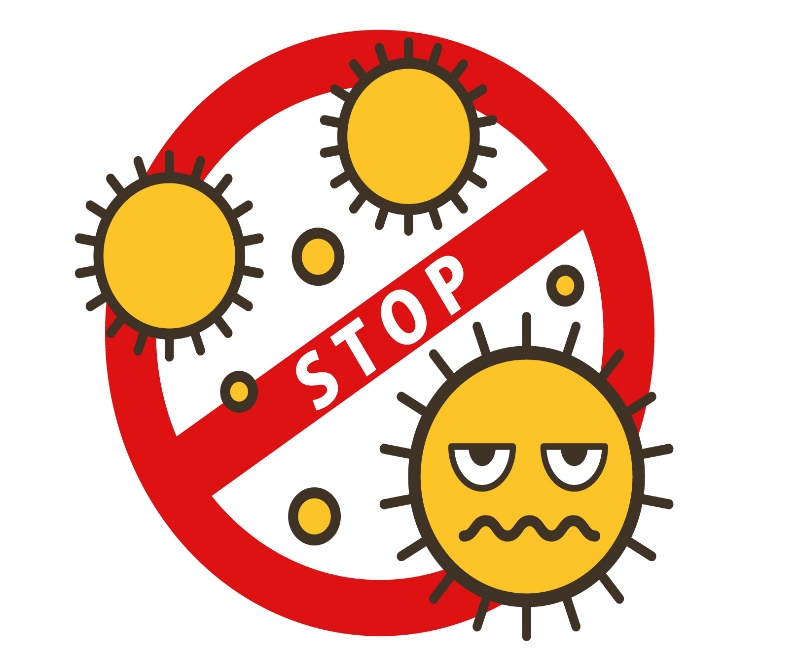 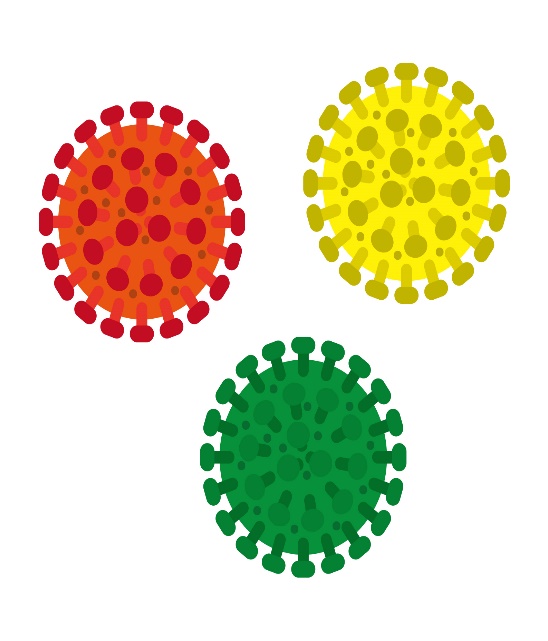 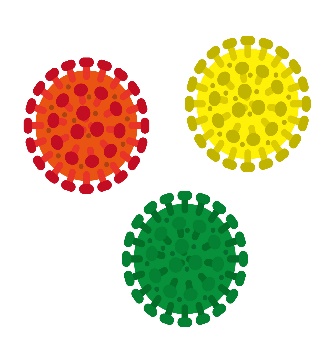 岐阜県の皆さん、感染予防には十分に注意をしてお過ごし下さい。
また、罹患された方々につきましては、いち早い回復をお祈りしております。
私たち各医療機関の職員は、
全員で協力して新型コロナウイルス対策に
取り組んでいます。
皆さんと力を併せて立ち向かいましょう！
岐阜県・岐阜県医師会・岐阜県病院協会
〇〇〇〇クリニックその他用
禁無断転載　（一社）医療総合支援機構